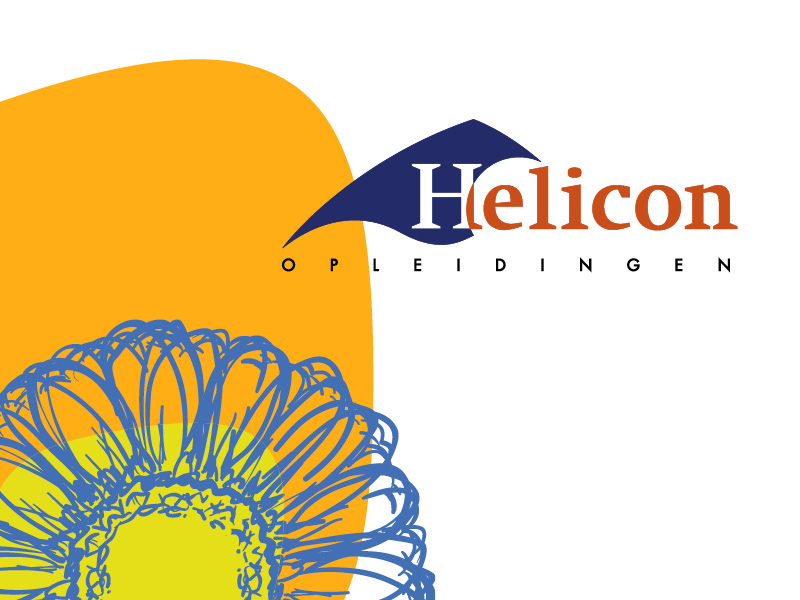 Assortimentskennis 
Oefentoets 1-20
WZP
2,5
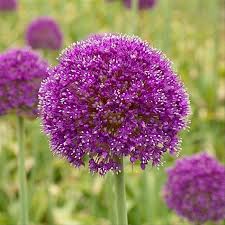 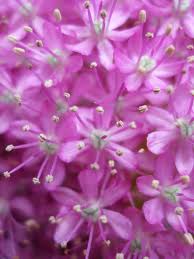 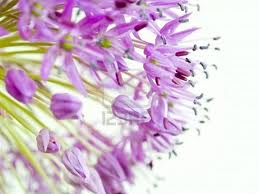 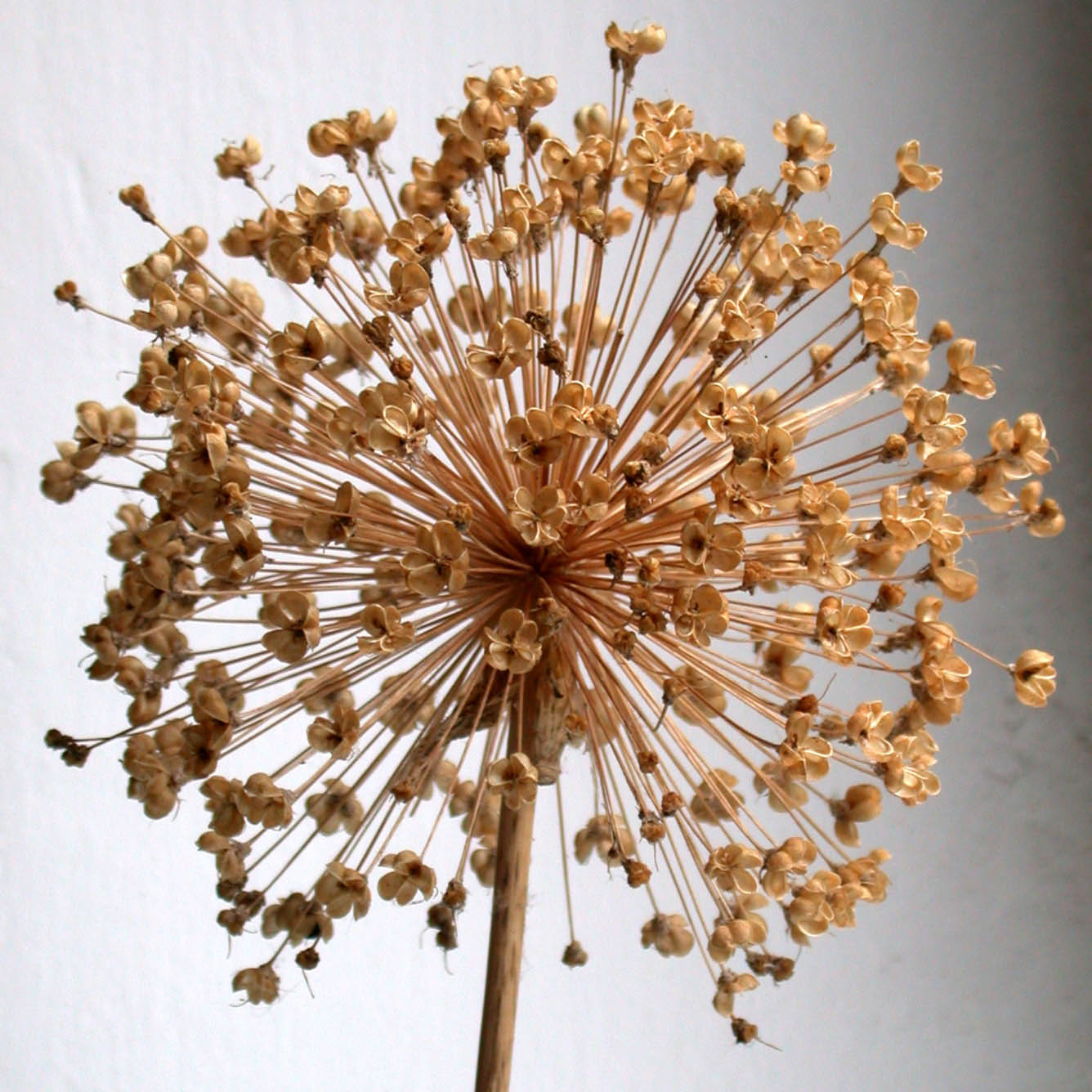 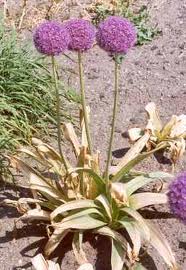 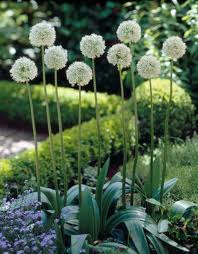 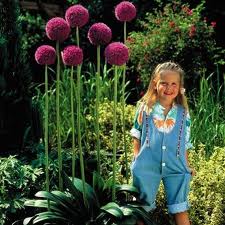 2
1
2,5
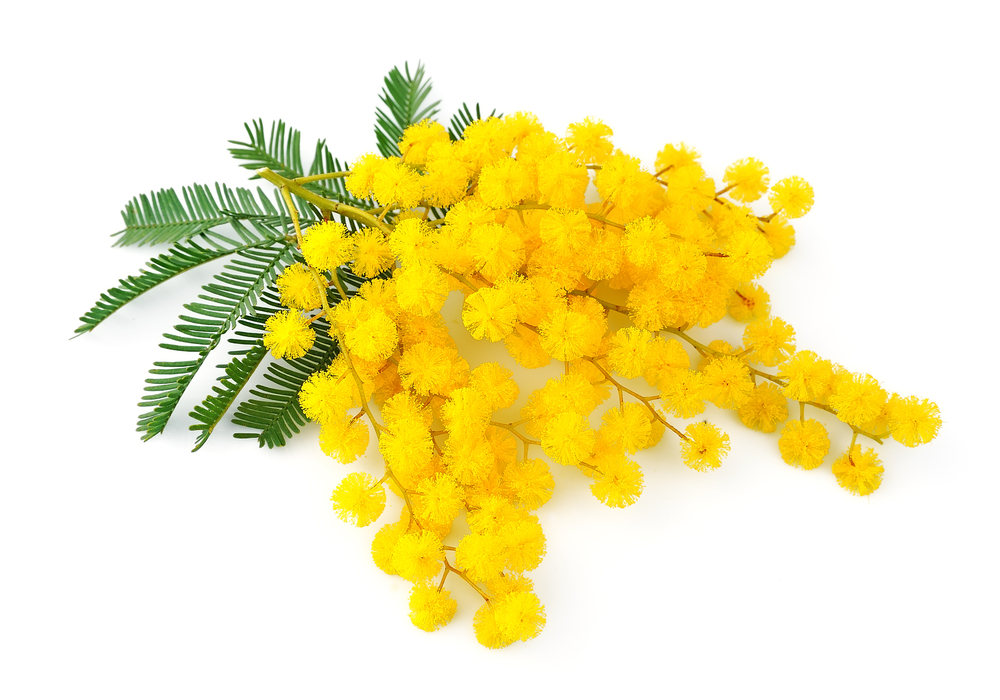 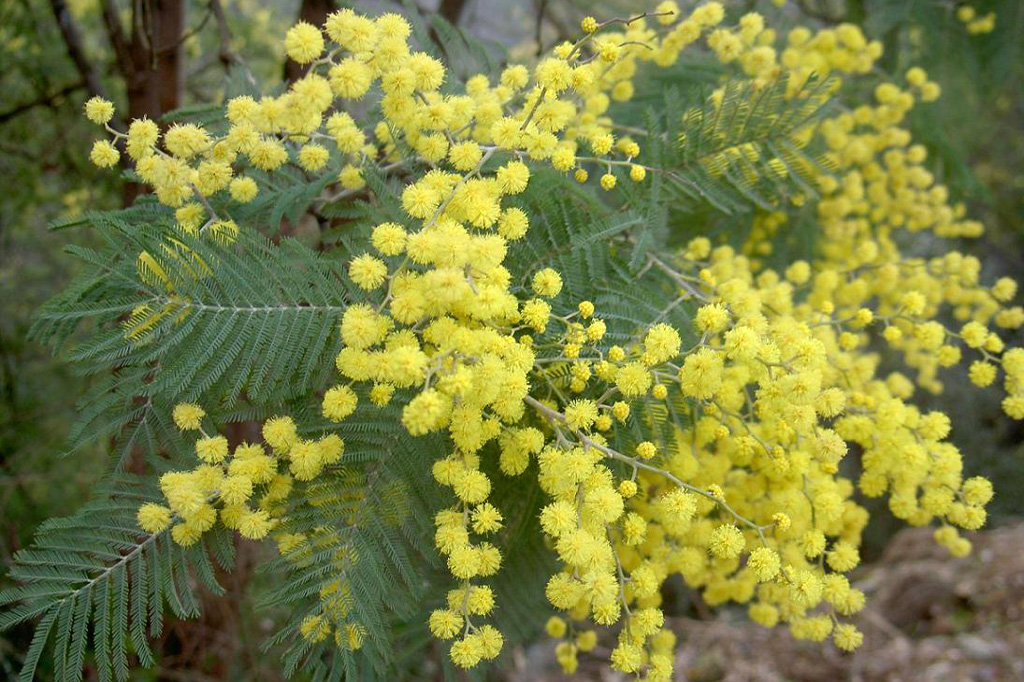 2
1,5
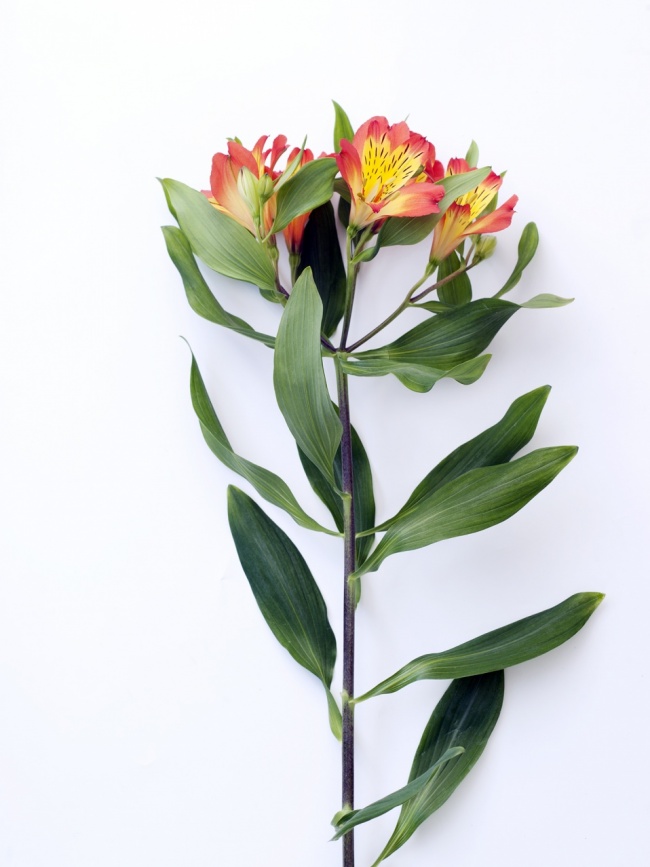 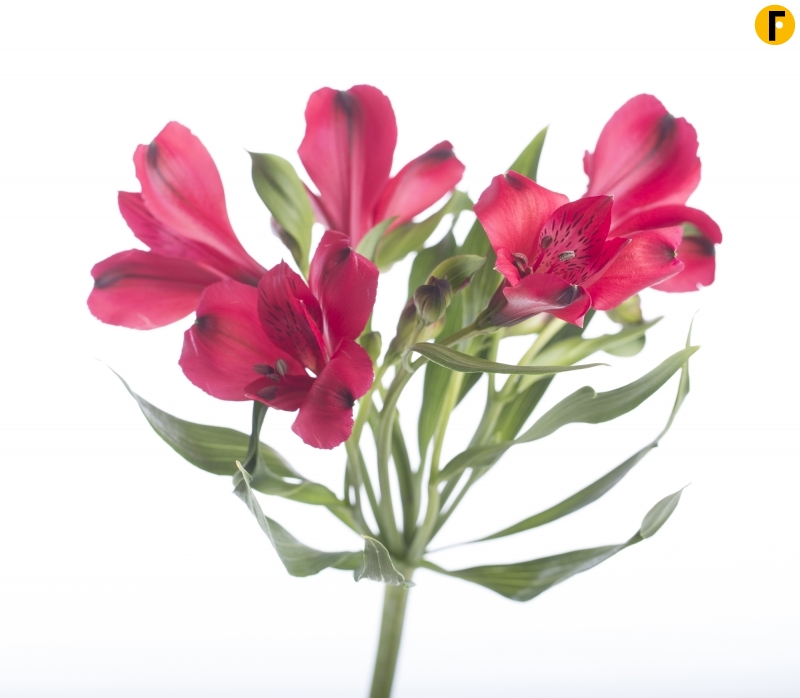 3
2,5
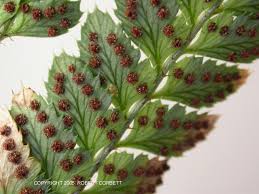 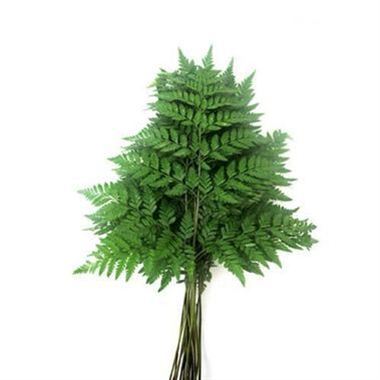 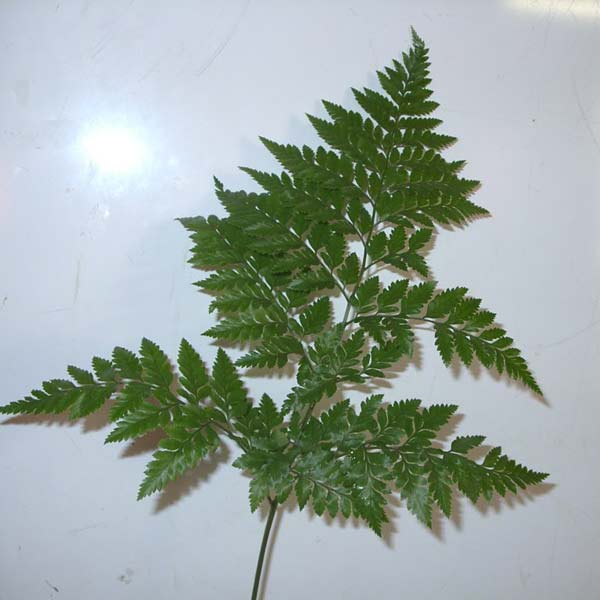 4
2,5
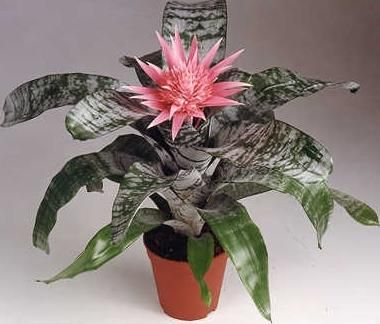 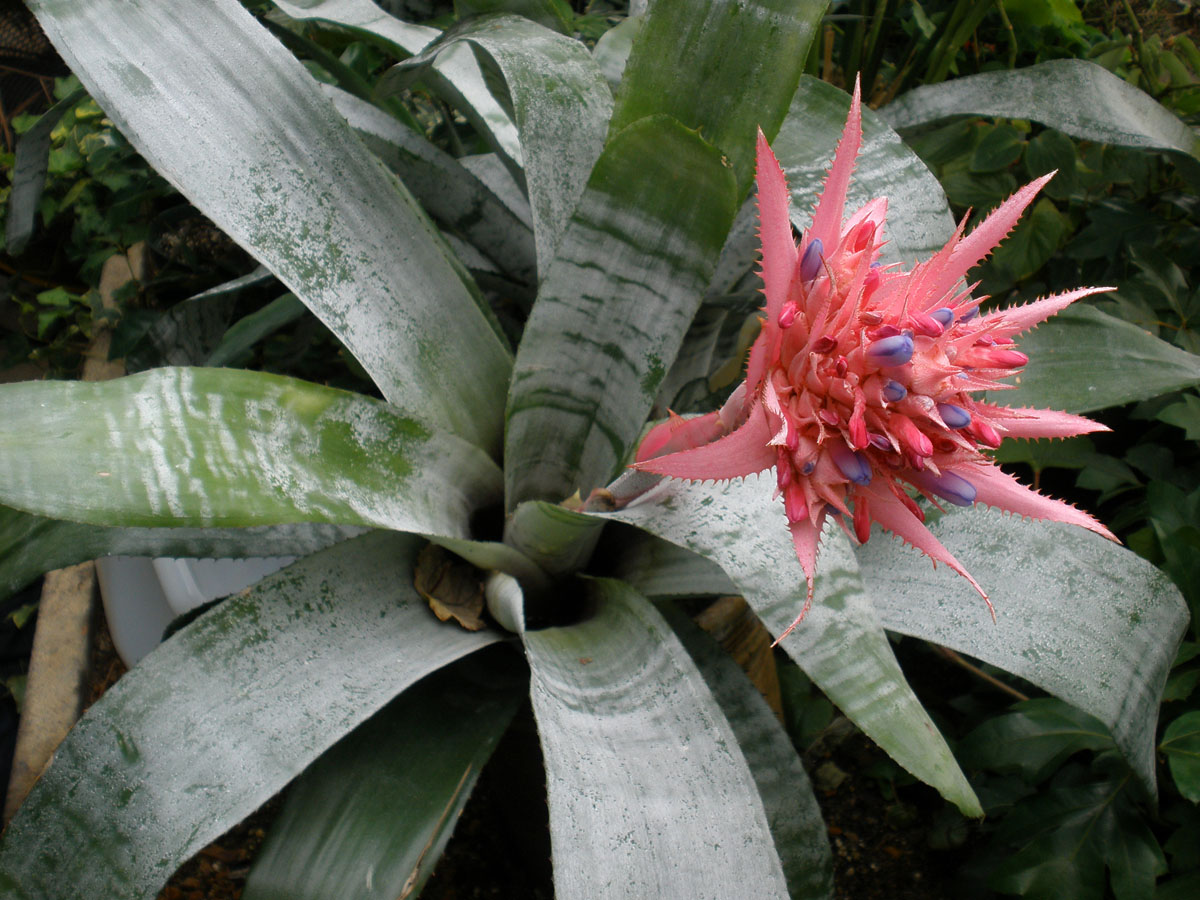 5
2,5
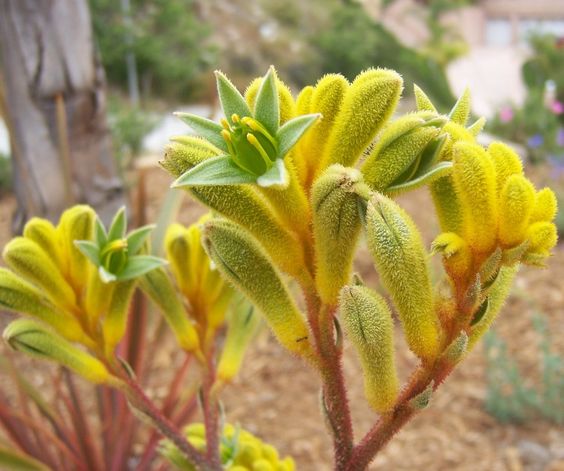 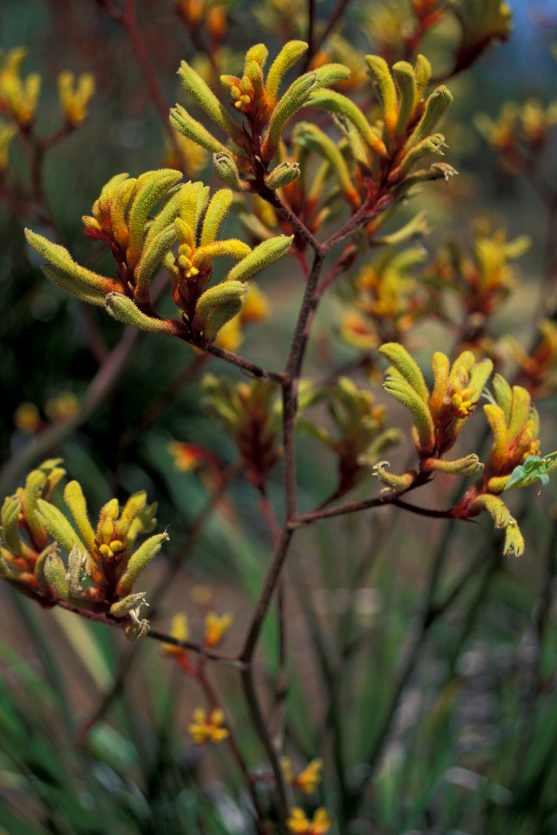 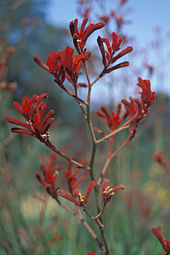 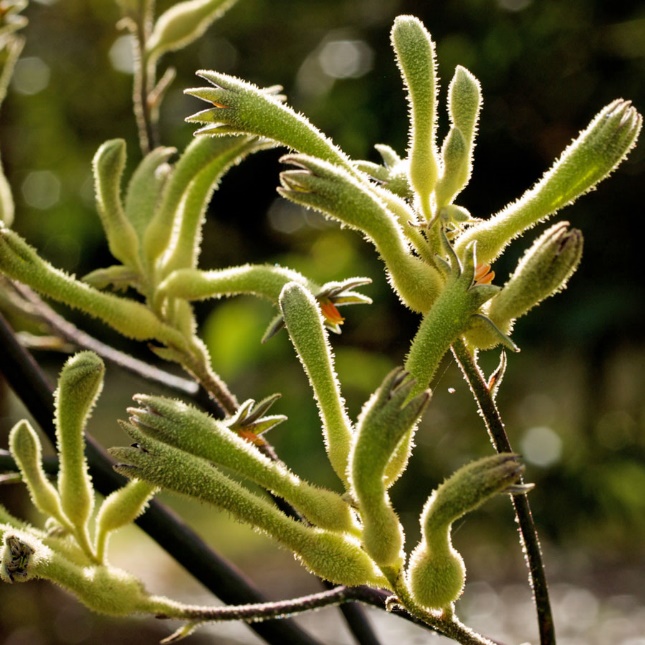 6
3,5
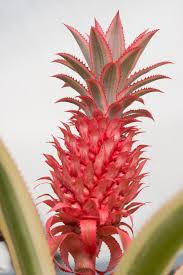 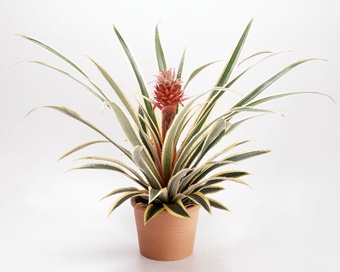 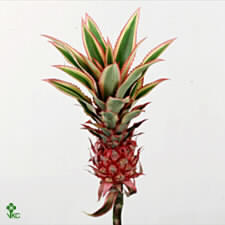 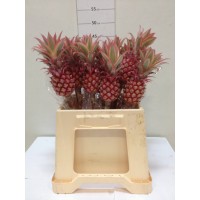 7
2,5
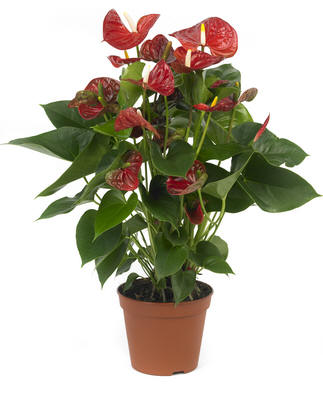 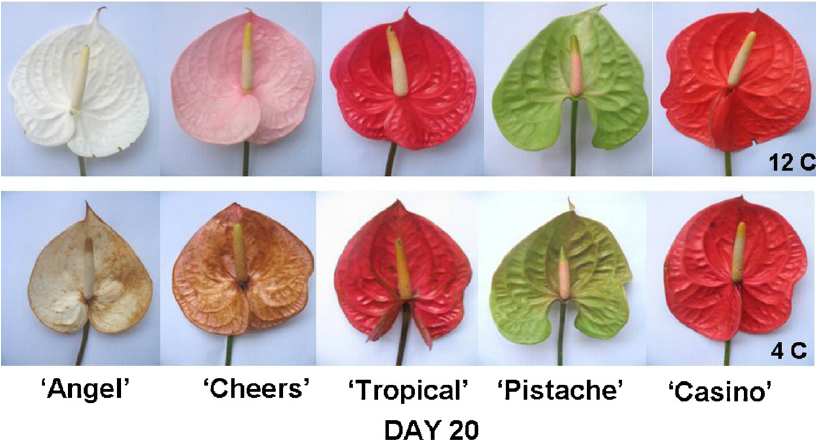 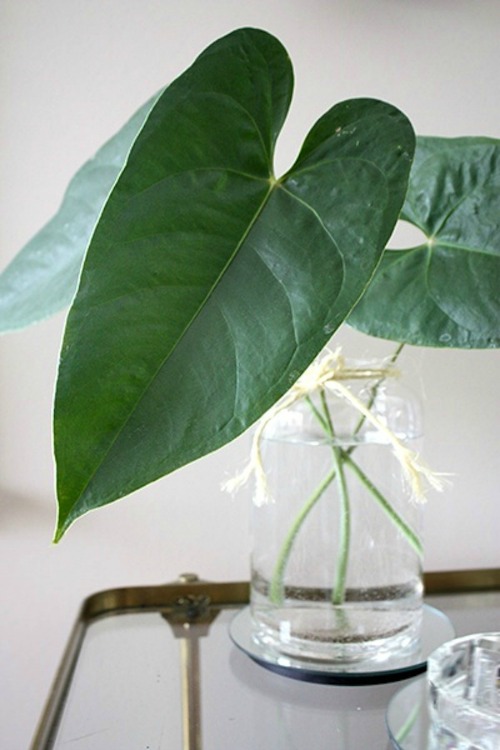 8
3,5
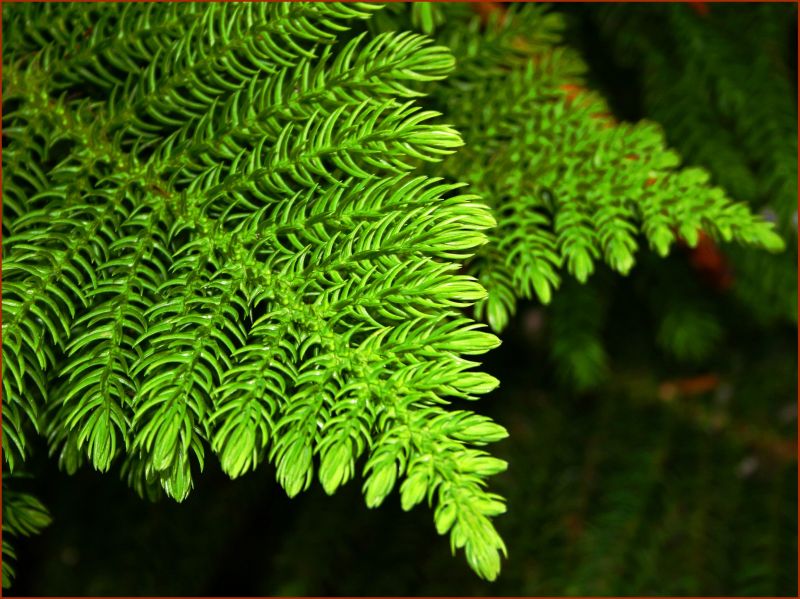 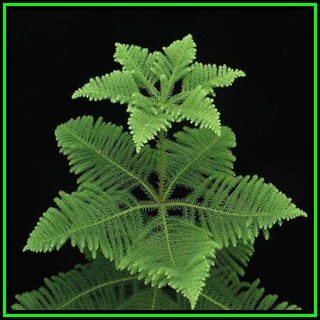 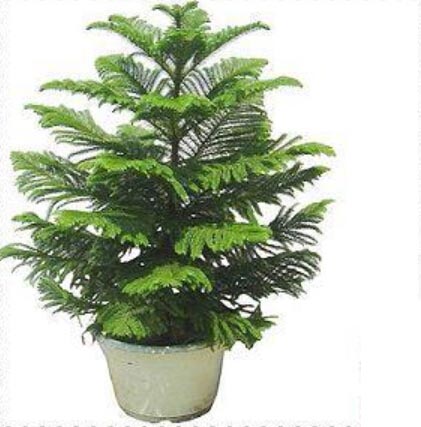 9
2
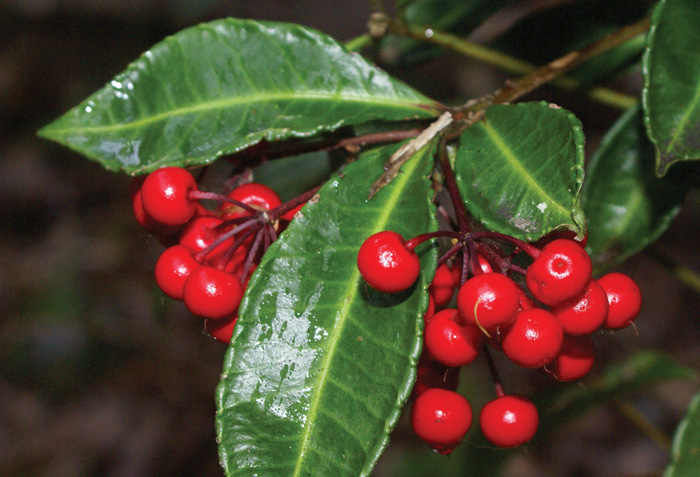 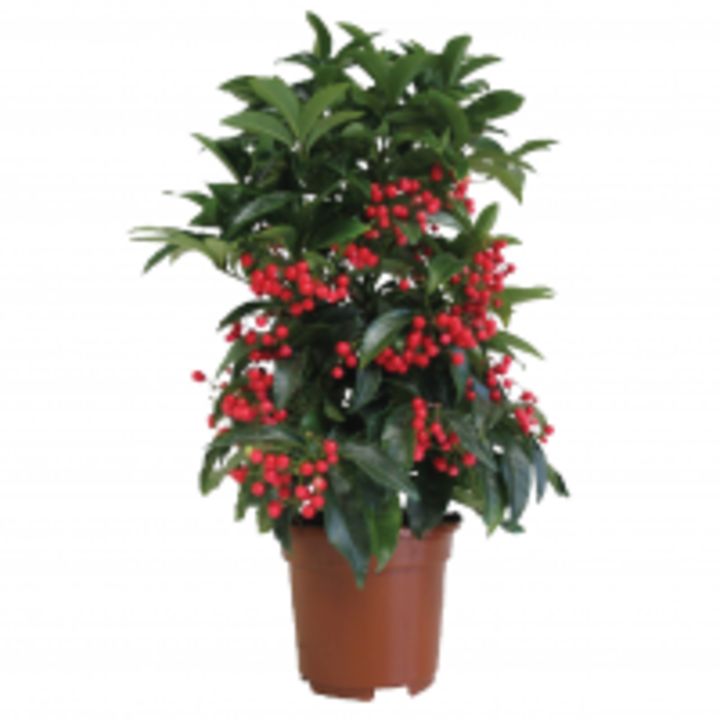 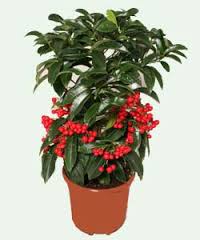 10
2,5
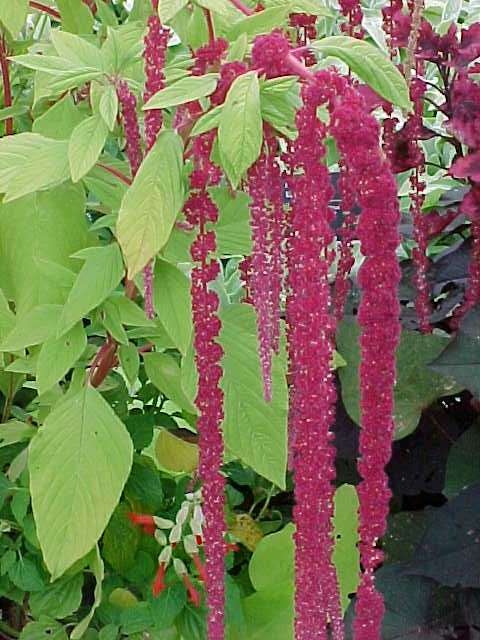 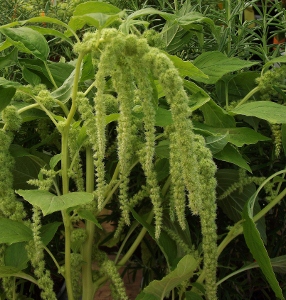 11
2,5
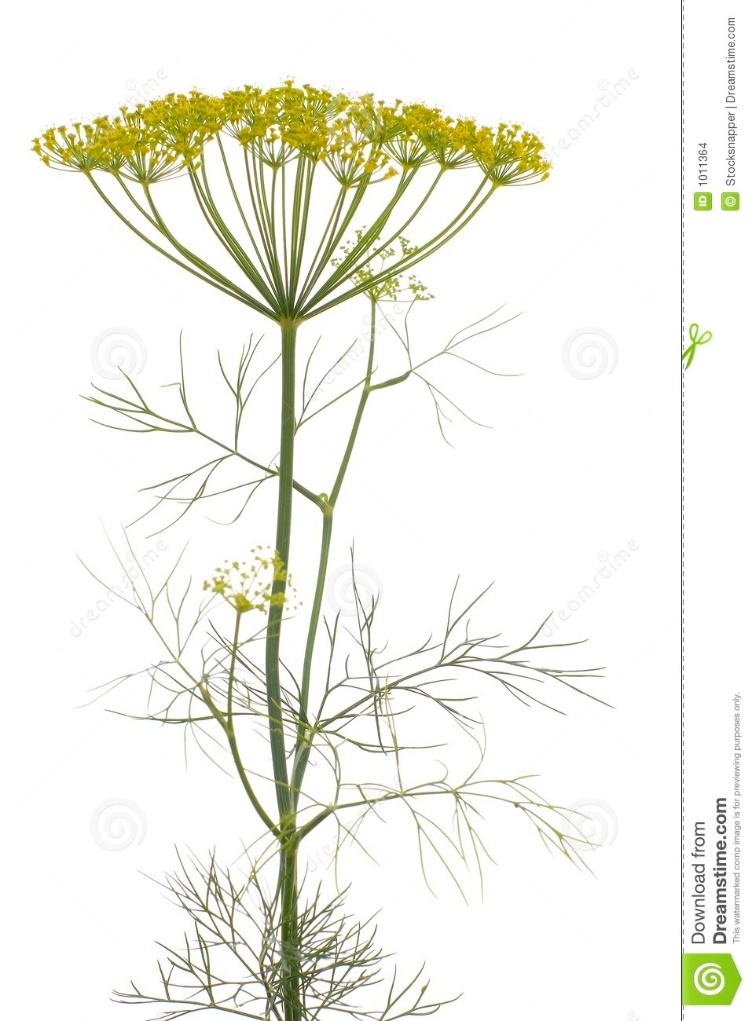 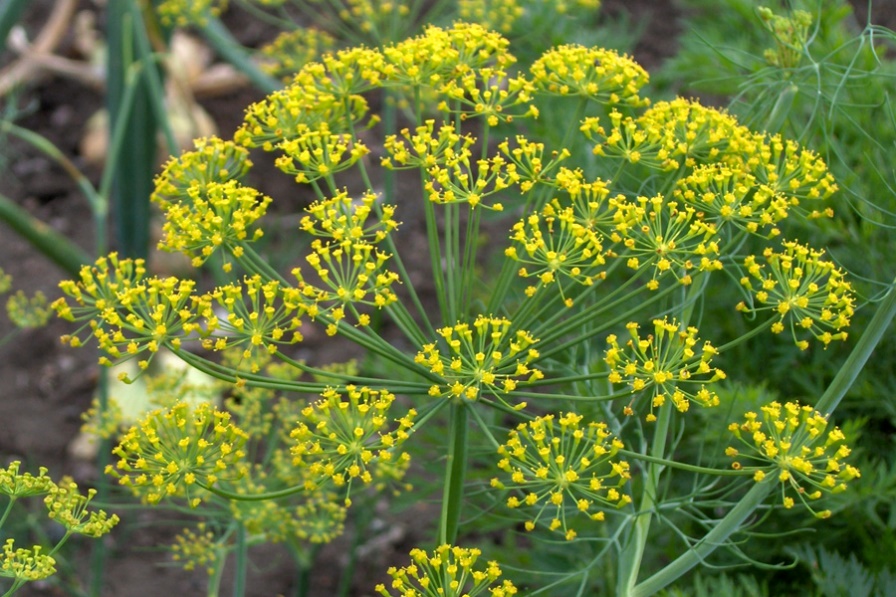 12
2,5
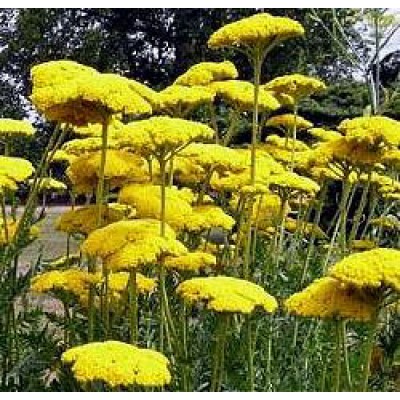 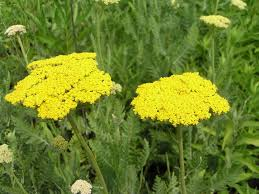 13
2,5
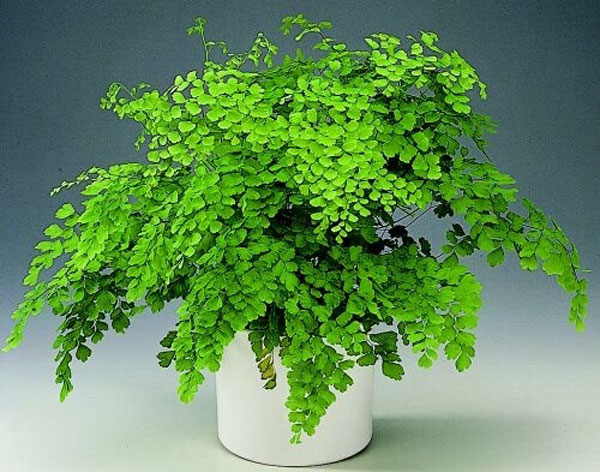 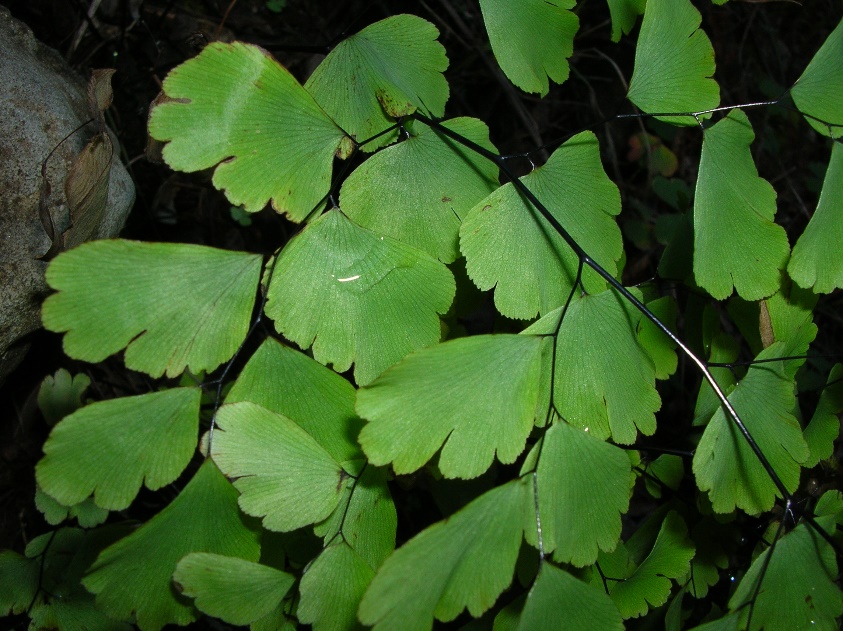 14
2
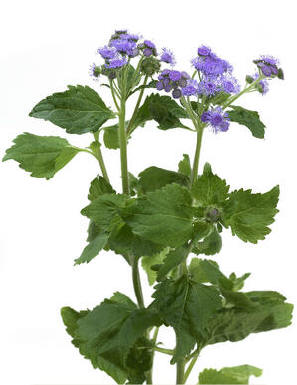 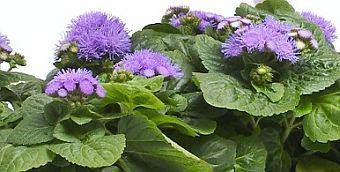 15
Totaal = eindcijfer   3,7